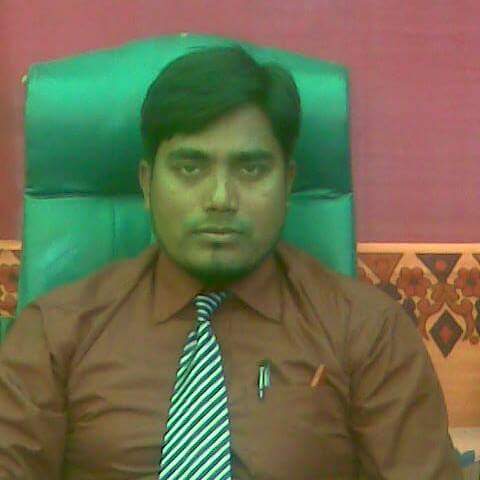 Md.Moynal Hossain.
Assistant Headmaster.
Deora high school.
Barura,Cumila.
Sub:English 2nd paper.
Class:Six/Seven.
Welcome
Look at the picture and think
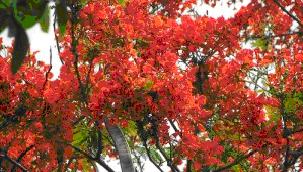 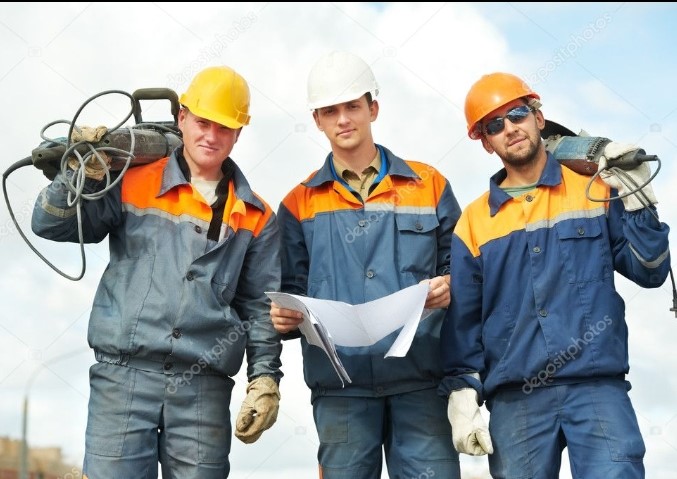 Red flower.
Strong worker.
So,Today topic is
Adjective
Learning Outcomes
By the end of the lesson students will have…

a.explained what an adjective is.
b.identified adjectives from a text.
c.matched adjectives with picture.
What is adjective?
An adjective is a word that describes/qualifies a noun or a pronoun.
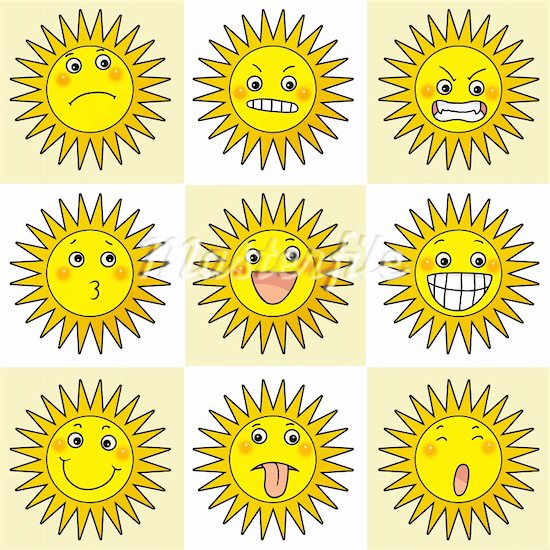 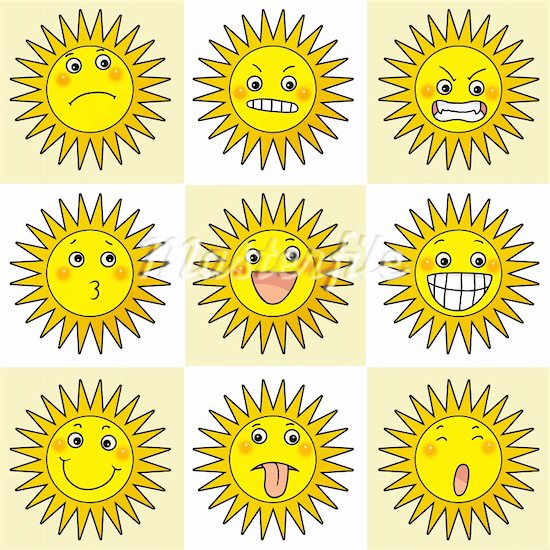 Worried
Angry
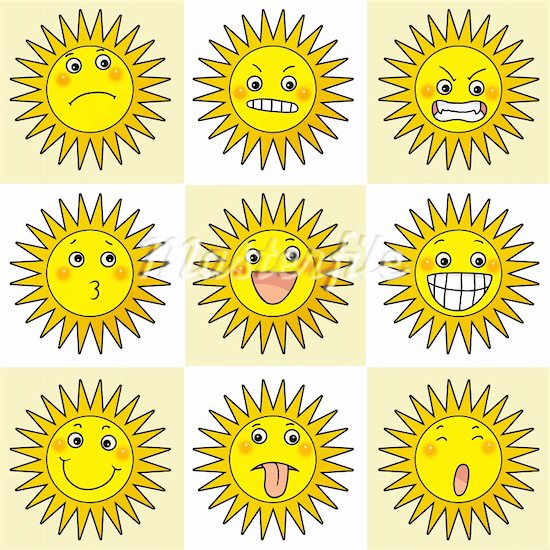 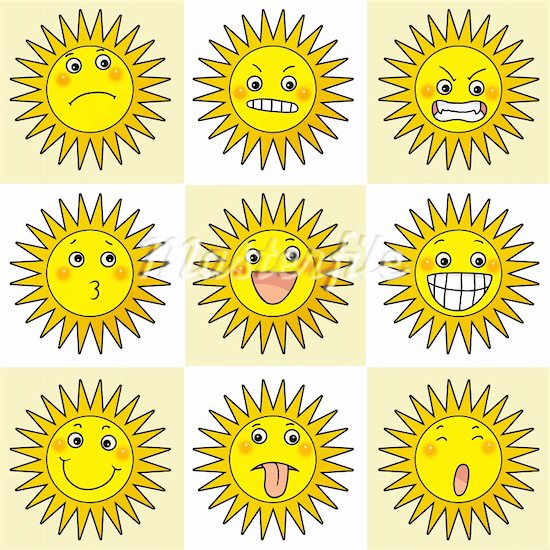 Sad
Sleepy
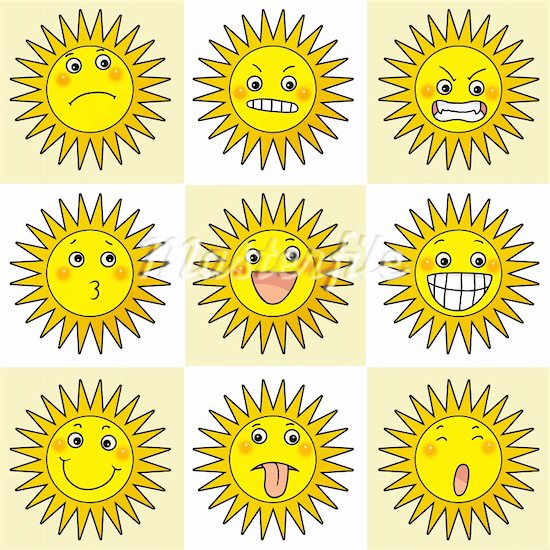 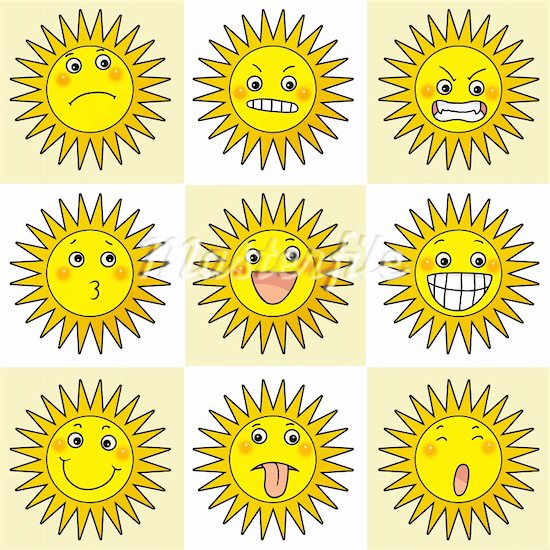 Happy
Kinds of adjective.
a.Adjectives of Quality.
b.Adjectives of Quantity.
c.Ajective of Number.
d.Pronominal adjective.
What is adjective of Quality?
Adjective of Quality show the quality of a person or thing.
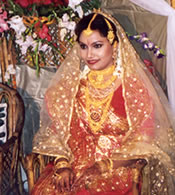 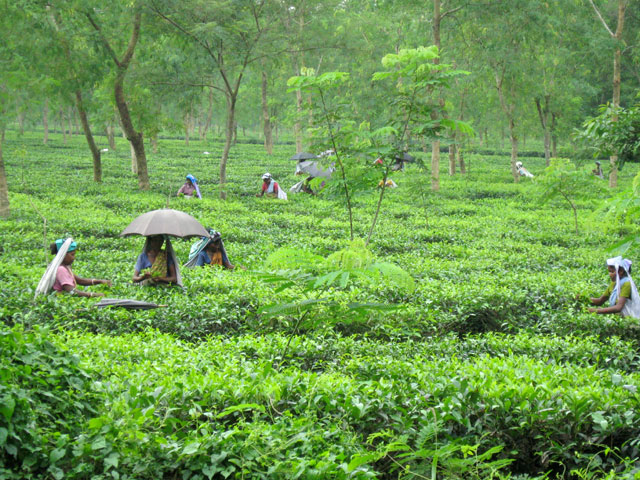 Tea garden is green
Rita looks beautiful.
What is Adjective of Quantity?
An adjective of quantity shows the quantity of a thing.
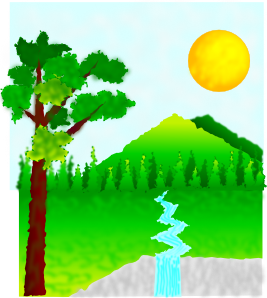 This place is sunny.
It is verry nice.
What is Number of Adjective?
Number of Adjective show how many persons or things are meant.
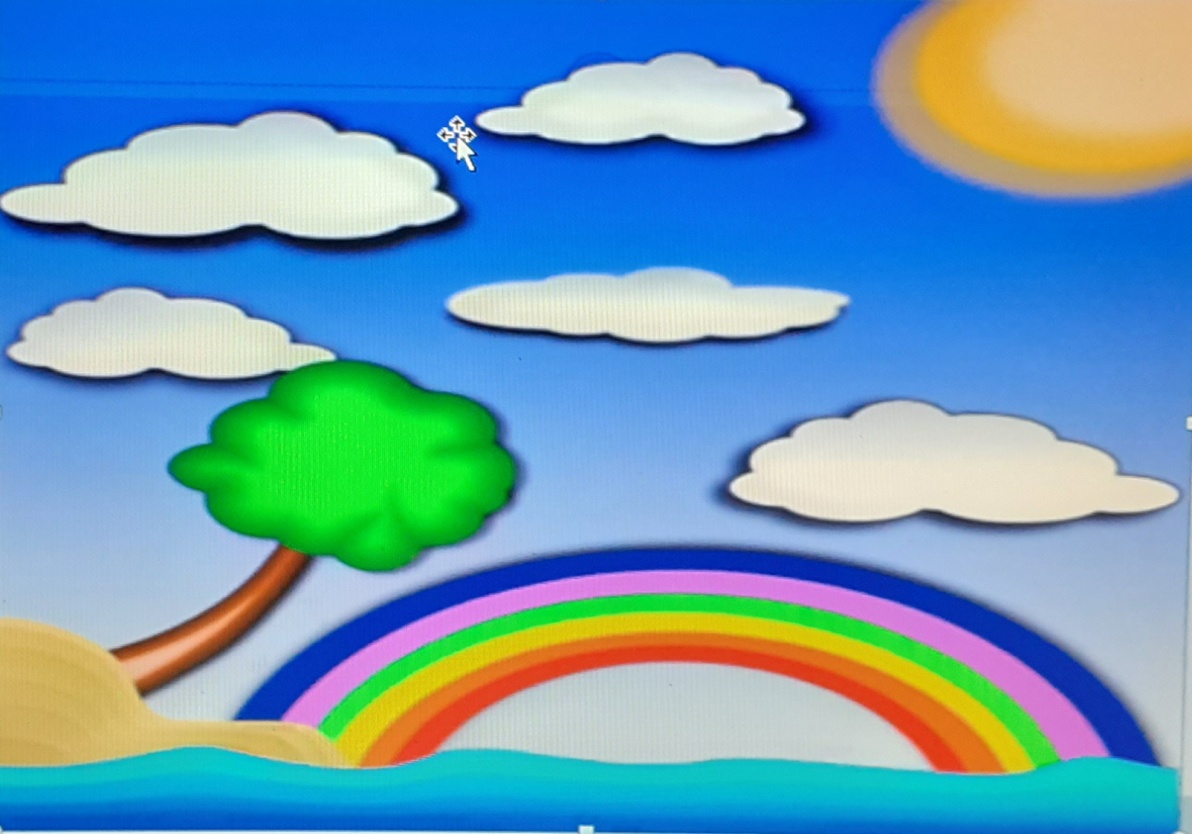 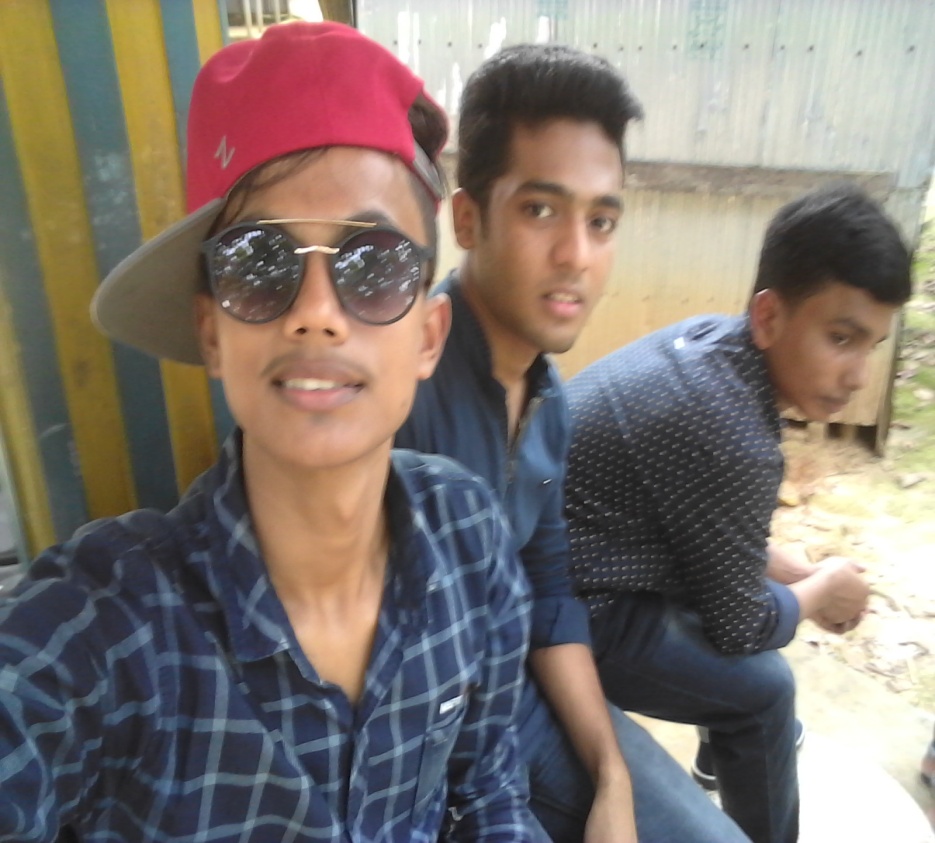 Five  flower
Three boys
What is pronominal adjective?
A pronominal adjective is a definitive adjective that would be a pronoun if it astood by itself.
Exa:This is my pen.
Each baby has a doll.
Pair works
Work with your partner and write five sentences about your favourite person using some adjectives.
Home works
Describe your home within five sentences using some adjectives.
Thanks to all